«Стволовые ГЛАЗА »
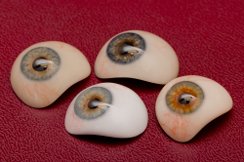 Джумаев Зухриддин Зокирович
Потребительский сегмент
Полное отсутствие глаза
Дефект зрительного нерва 
Непереносимость глазного протеза
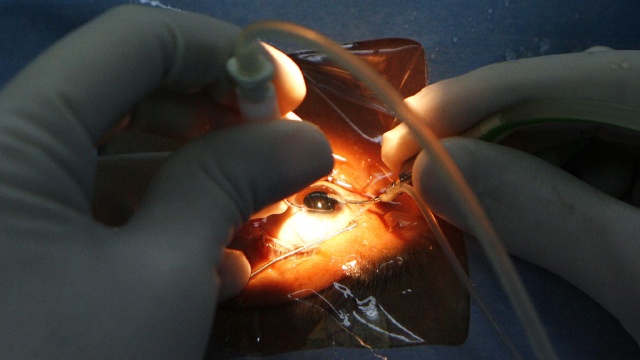 Проблемы потребителей
Финансирование 
Создание органа определенных размера и формы, и как заставить клетки принимать именно их, а не превращать в бесформенную клеточную массу
Вживить орган 
Неизвестные последствия
Решение проблем
В имплантационном методе и в других протезных изделий есть ряд отграничений и противопоказаний из-за того что это инородное тело, а стволовые клетки это «родители» абсолютно всех видов клеток в человеческом организме
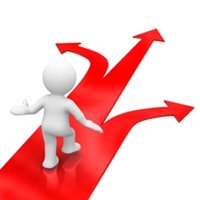 Ценность для пользователя
Хорошая репутация
Привлечение спонсоров
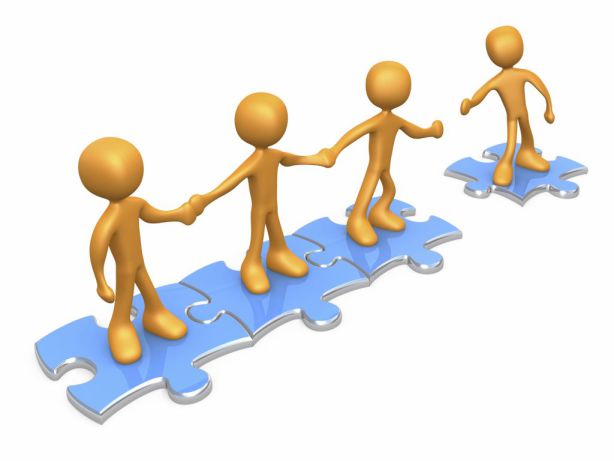 Специфика бизнеса
Будет составлять сильную конкуренцию среди ведущих методик
 Привлечение инвестиции для дальнейшего усовершенствования нашей методики 
Возможность обучения и выдача сертификатов данной методики
Научная составляющая проекта
Японским ученым удалось вырастить глаз из стволовых клеток. Этого они добились, взяв стволовые клетки у мыши, а затем соединили их в капле специального раствора. Сначала  получили лишь зародыш будущего глаза.
Затем этот зародыш был помещен в глазницу, которая осталась у мыши после удаления глаза(манипуляция проходила под обезболиванием). Для того, чтобы наблюдать за растущим органом, в клетки добавили ген флуоресцентного белка зеленого цвета. Это позволяло видеть, как именно делились клетки, и не возникало ли каких-либо осложнений.
Научная составляющая проекта
Проведенные исследования показали, что полученный орган ничем не отличался от остальных по внешнему виду и прочности. Новый глаз по строению был таким же. Исследователи утверждают, что эта работа – отличная основа для дальнейших исследований, которые в будущем  помогут для выращивания.
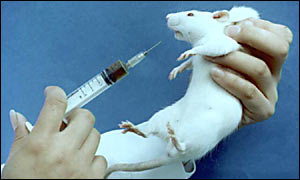 Технология. Интеллектуальная собственность.
Объект индивидуальной собственности: произведения науки
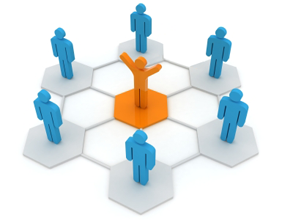 Рынок и индустрия
Нынешнее время много конкуренций между  частными поликлиниками, если приобретут такой способ много спроса и клиентов
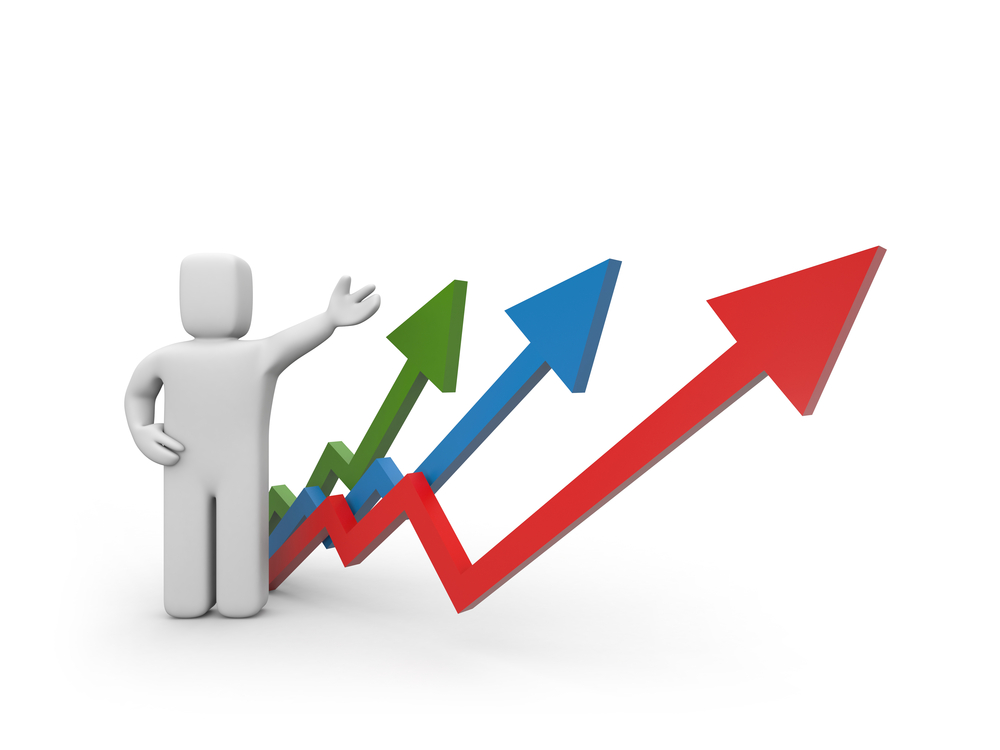 Команда проекта
Джумаев Зухриддин руководитель проекта 
Иванов Дмитрий Геннадьевич ученый
Мандарова Галина Андреевна врач
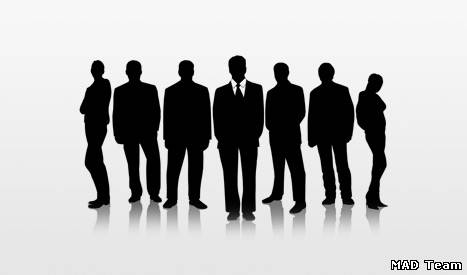 Бизнес модель
Рекламы
Интернет, выставки 
Теле- и видео- передачи 
Новости
Проектные Риски
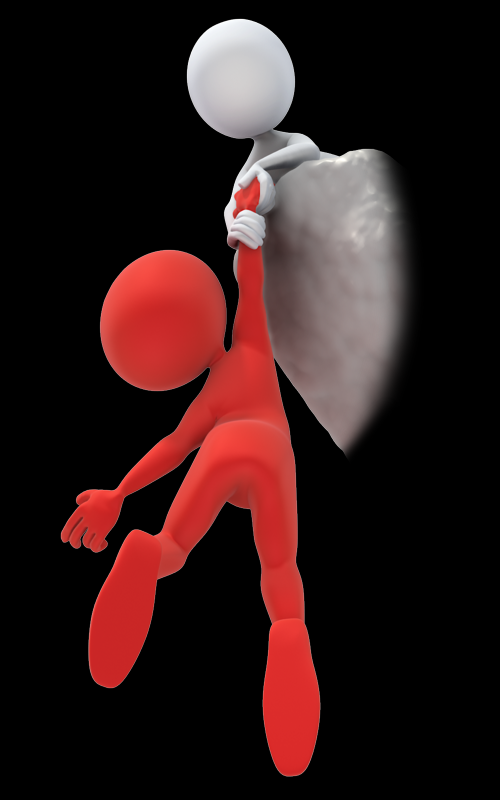 Небольшой бюджет 
Недостаток знания 
Слабая команда, надо увеличить число команд для различных идей и  экспериментов 
Конкуренция
Текущий статус
Начало 15.02.2017г
На данный момент идет активная разработка стволовых клеток
Цель: Разработка нового инновационного метода для получения глаза
Контакты
Зухриддин Зокирович
E-mail: d.z.@mail.ru
Моб.тел.: +792344444444
СПАСИБО ЗА ВНИМАНИЕ!
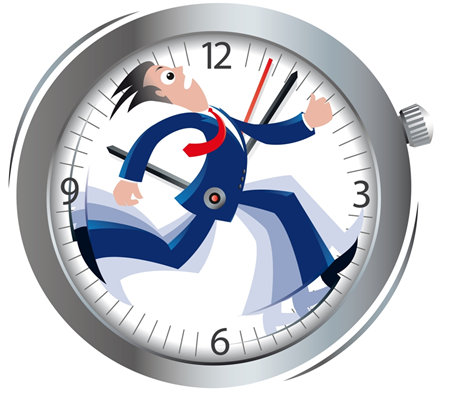